Моя малая Родина с.Грязновское.Знакомимся с историей села.
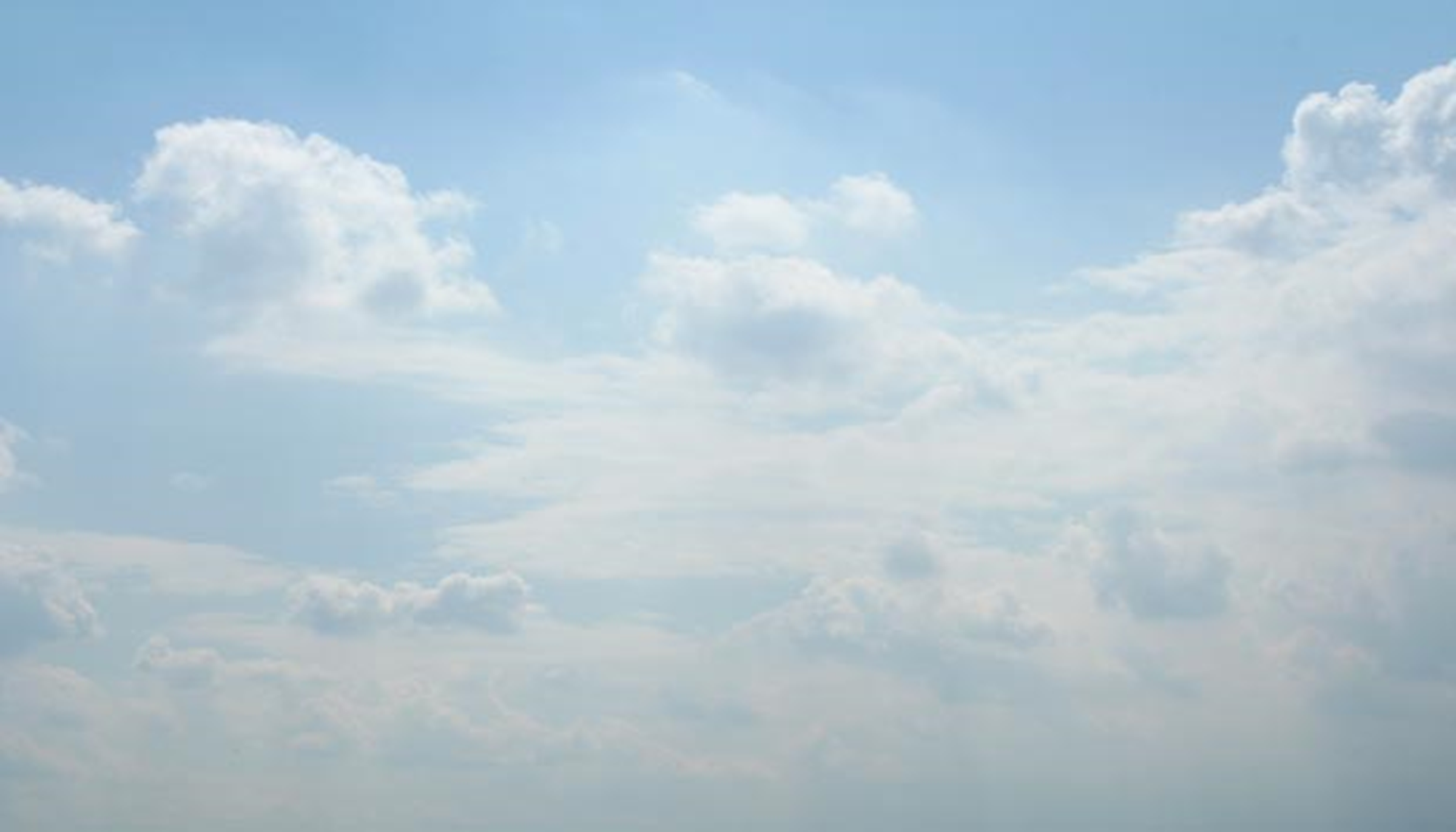 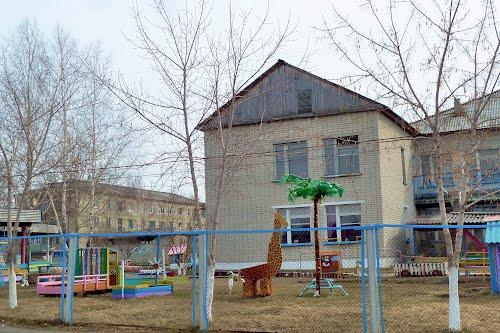 У нас в селе есть детский сад . Мы там интересно проводим время. Много там узнаём нового .
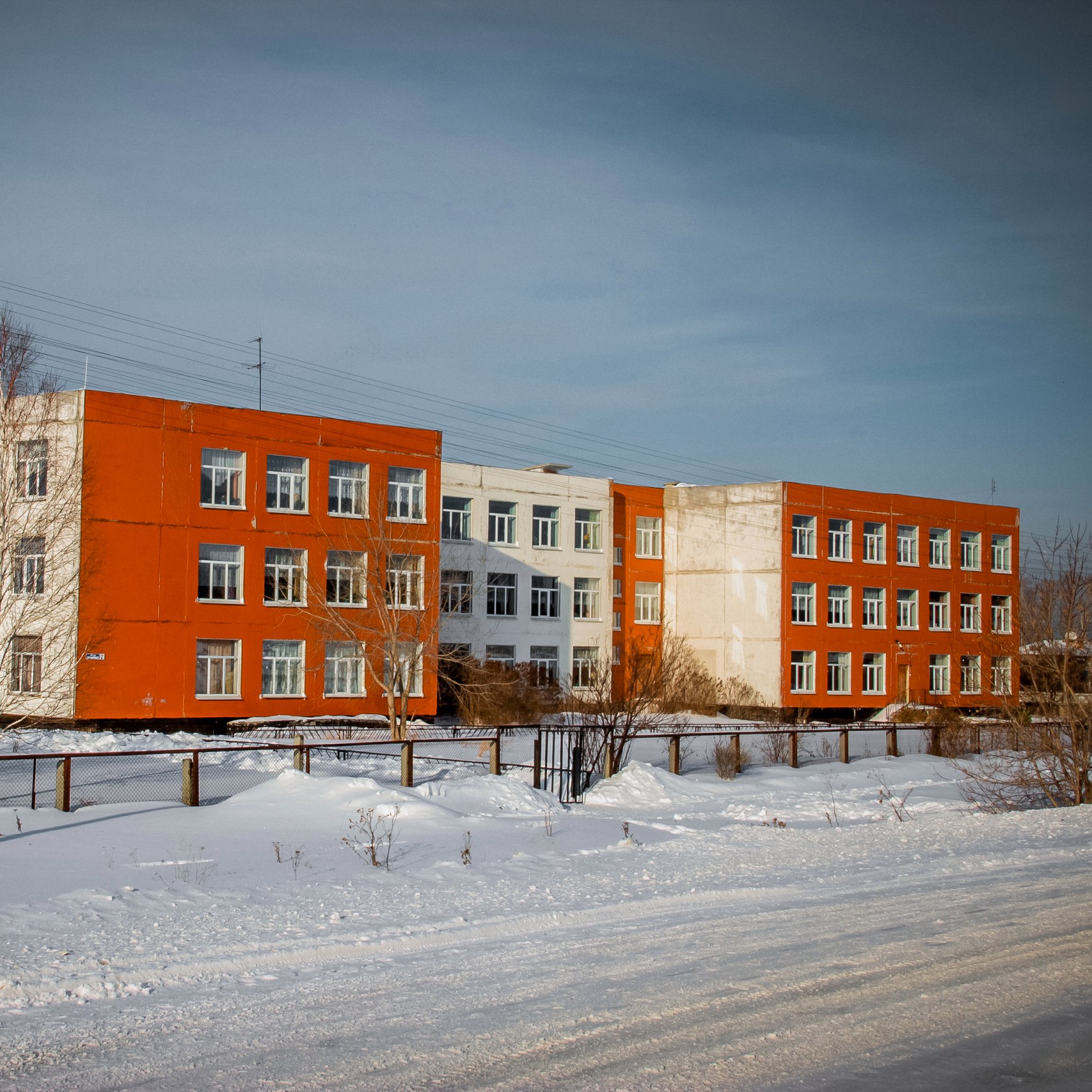 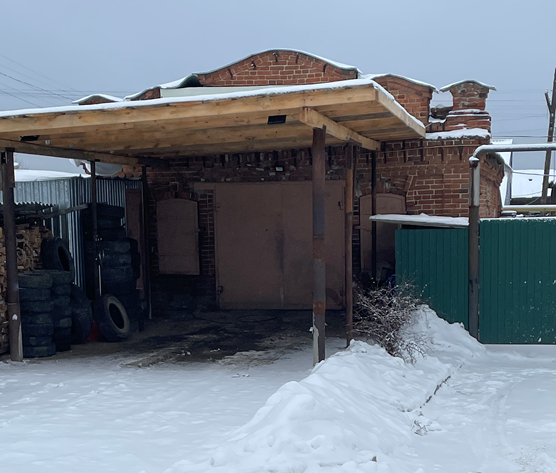 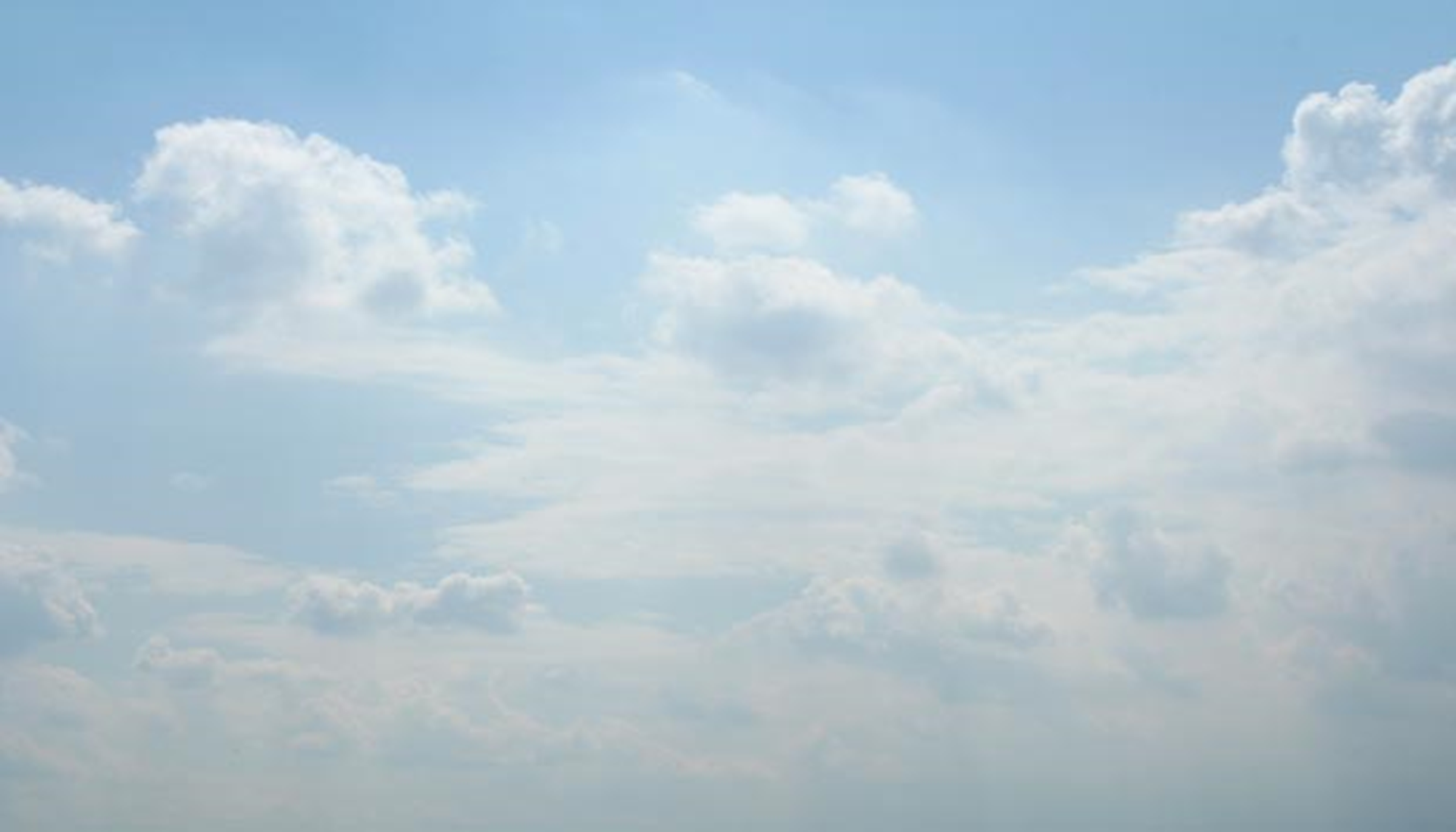 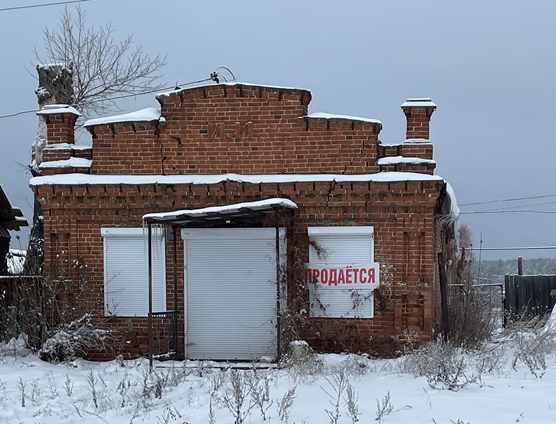 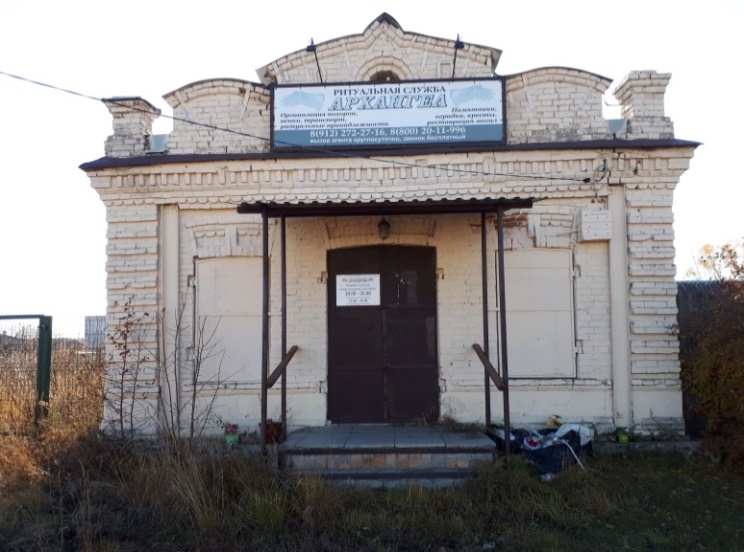 КУПЕЧЕСКИЕ ЛАВКИЧем торговали в купеческих лавках.
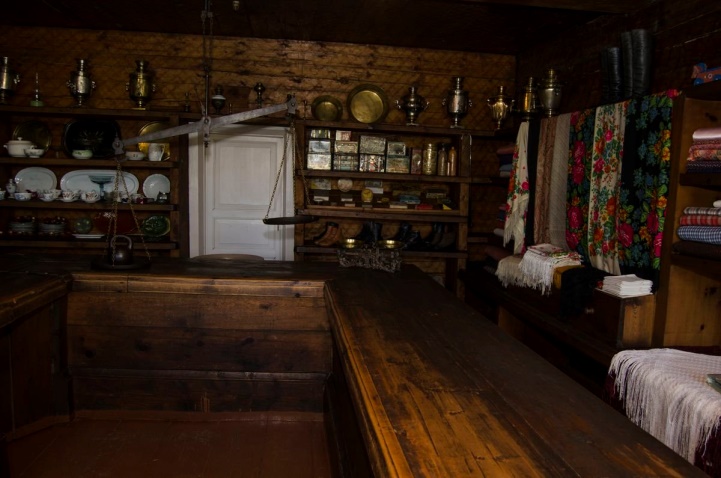 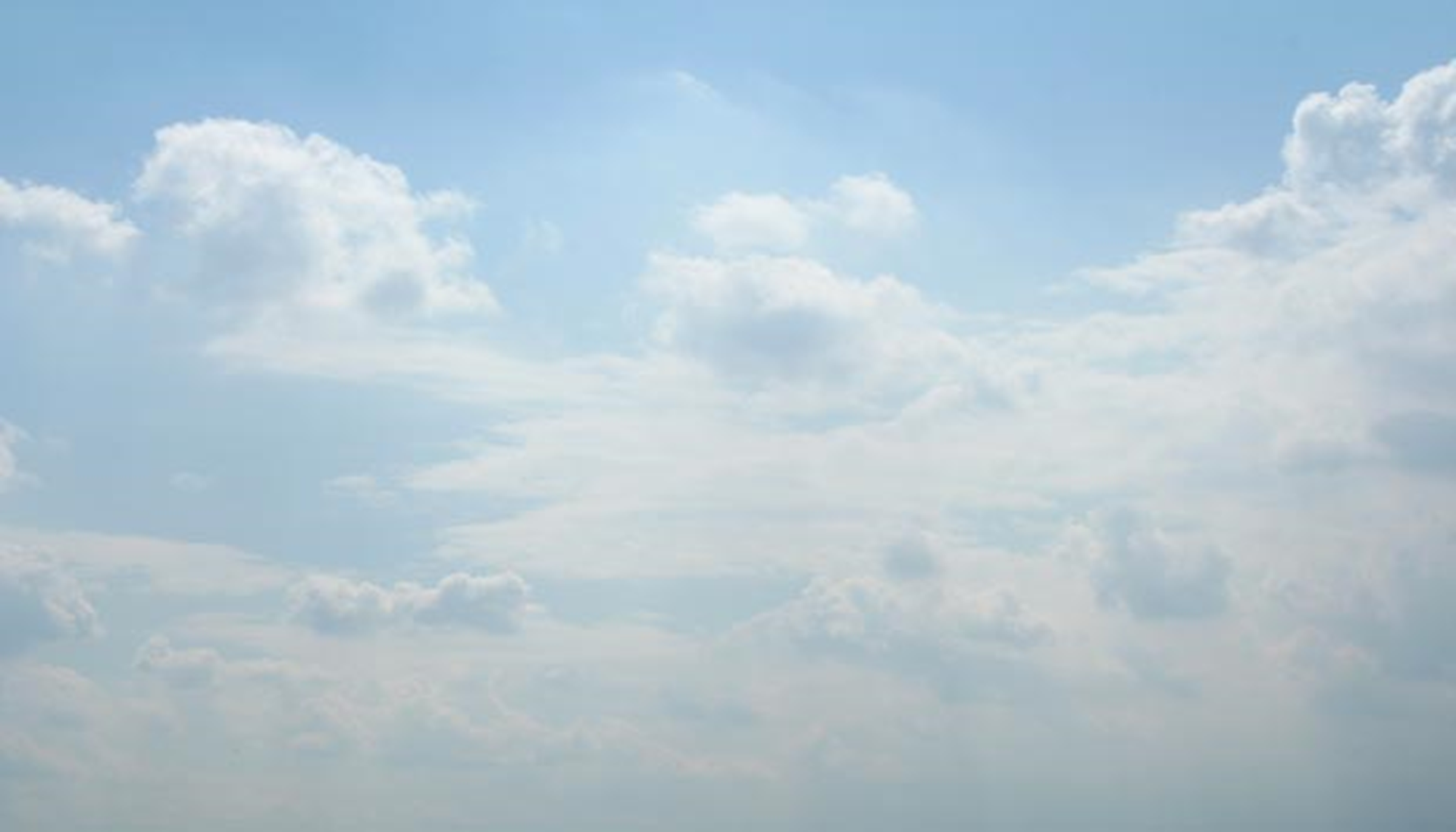 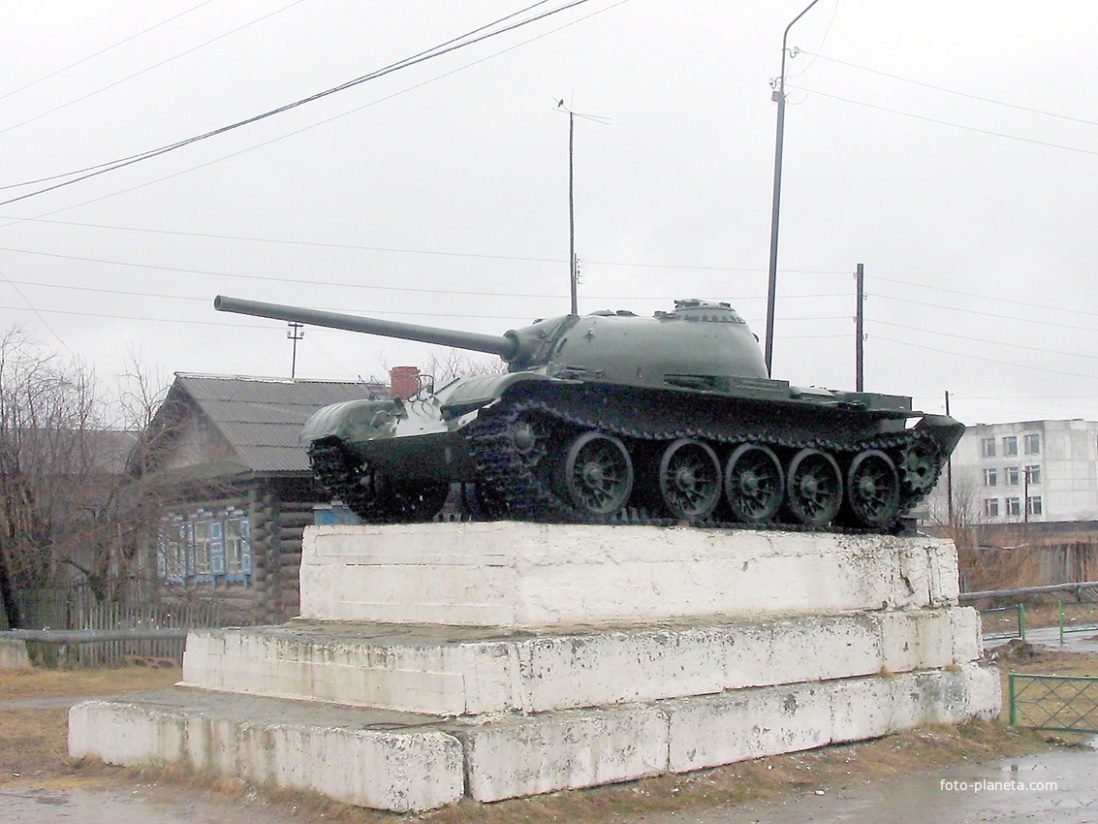 В нашем селе есть перекресток
В Грязновском он тем знаменит,
Рядом на постаменте неброском
Танк «Т-34» стоит.
 
Но не все в нашем селе знают,
Что с далеких времен он несет,
О войне ли напоминает
Или наше село бережет.
 
Такой танк узнают во всем мире, 
Для врага он в боях был грозой,
Наш советский Т-34,
Настоящий стоит, боевой!
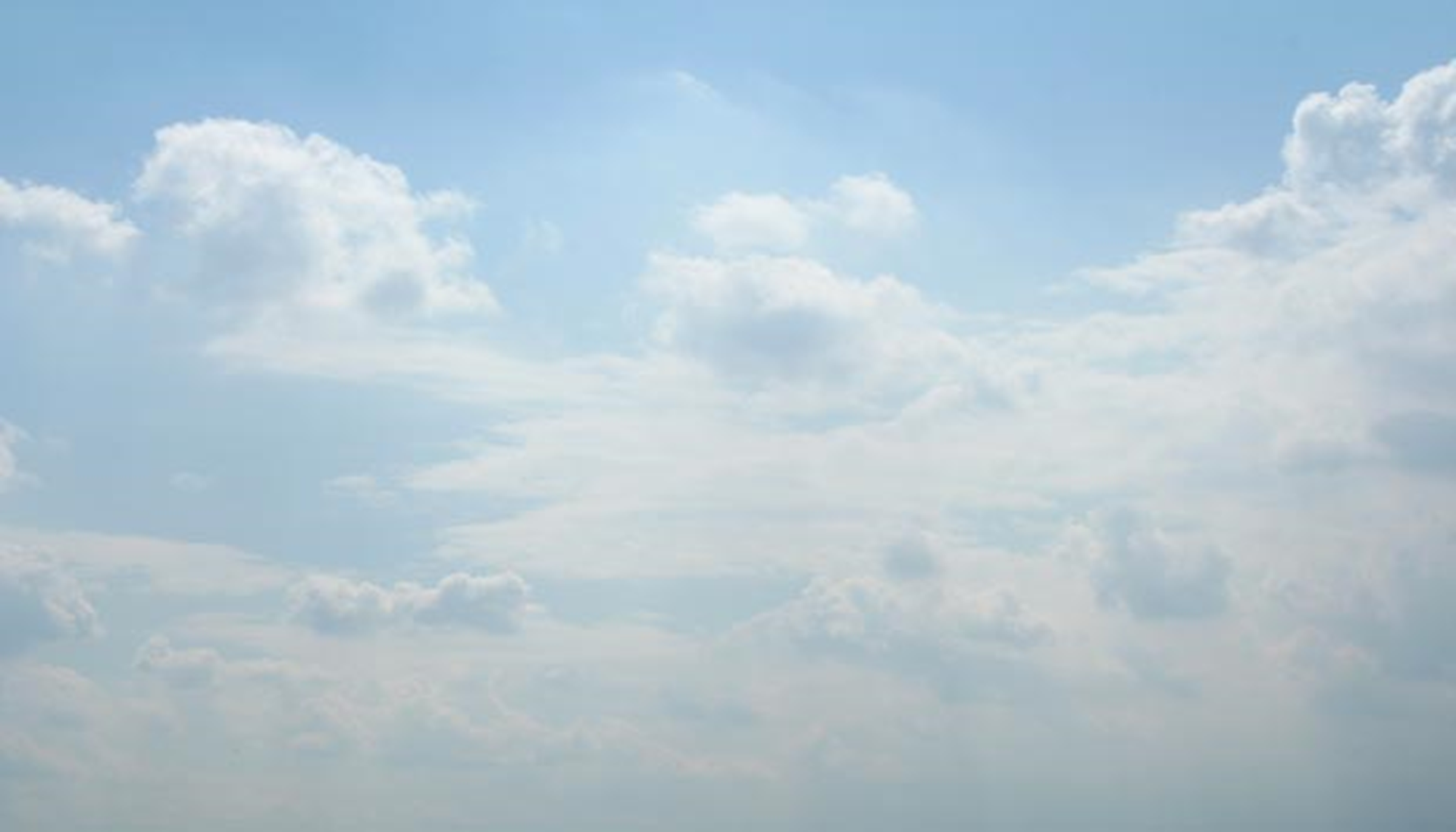 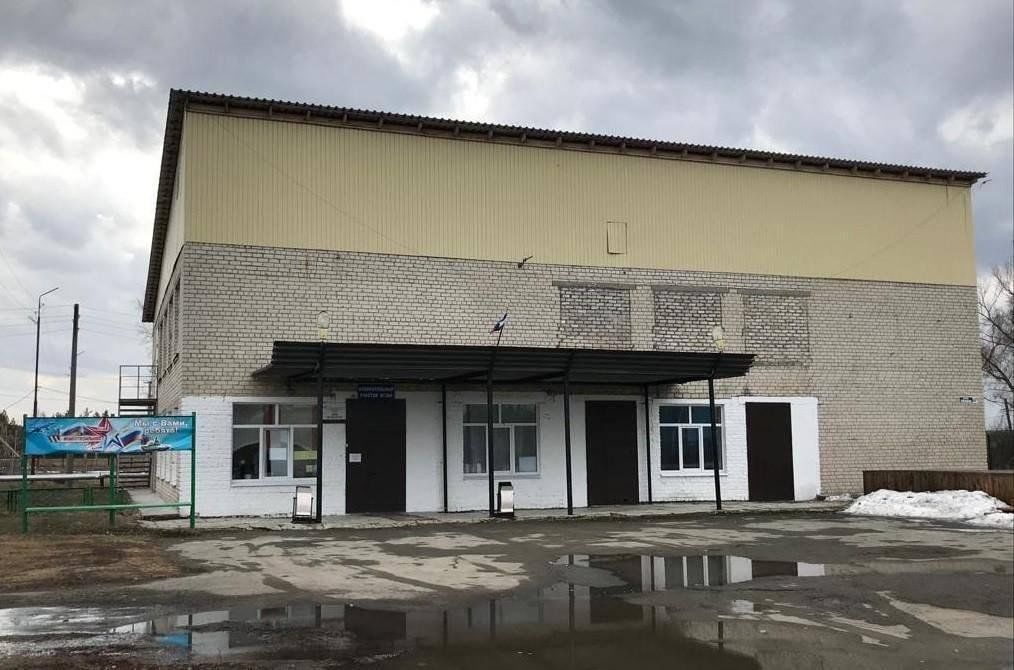 ДОМ КУЛЬТУРЫ
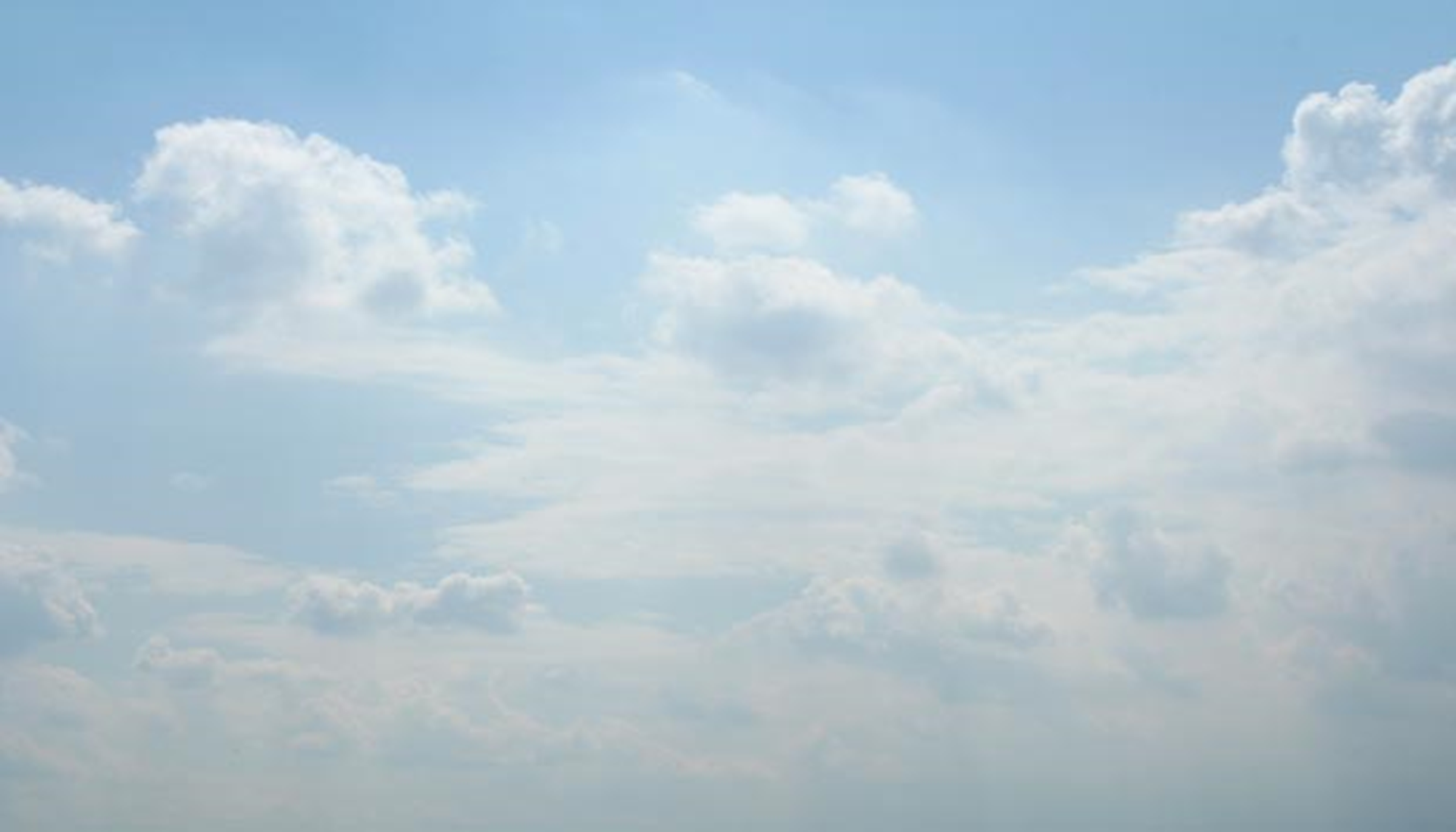 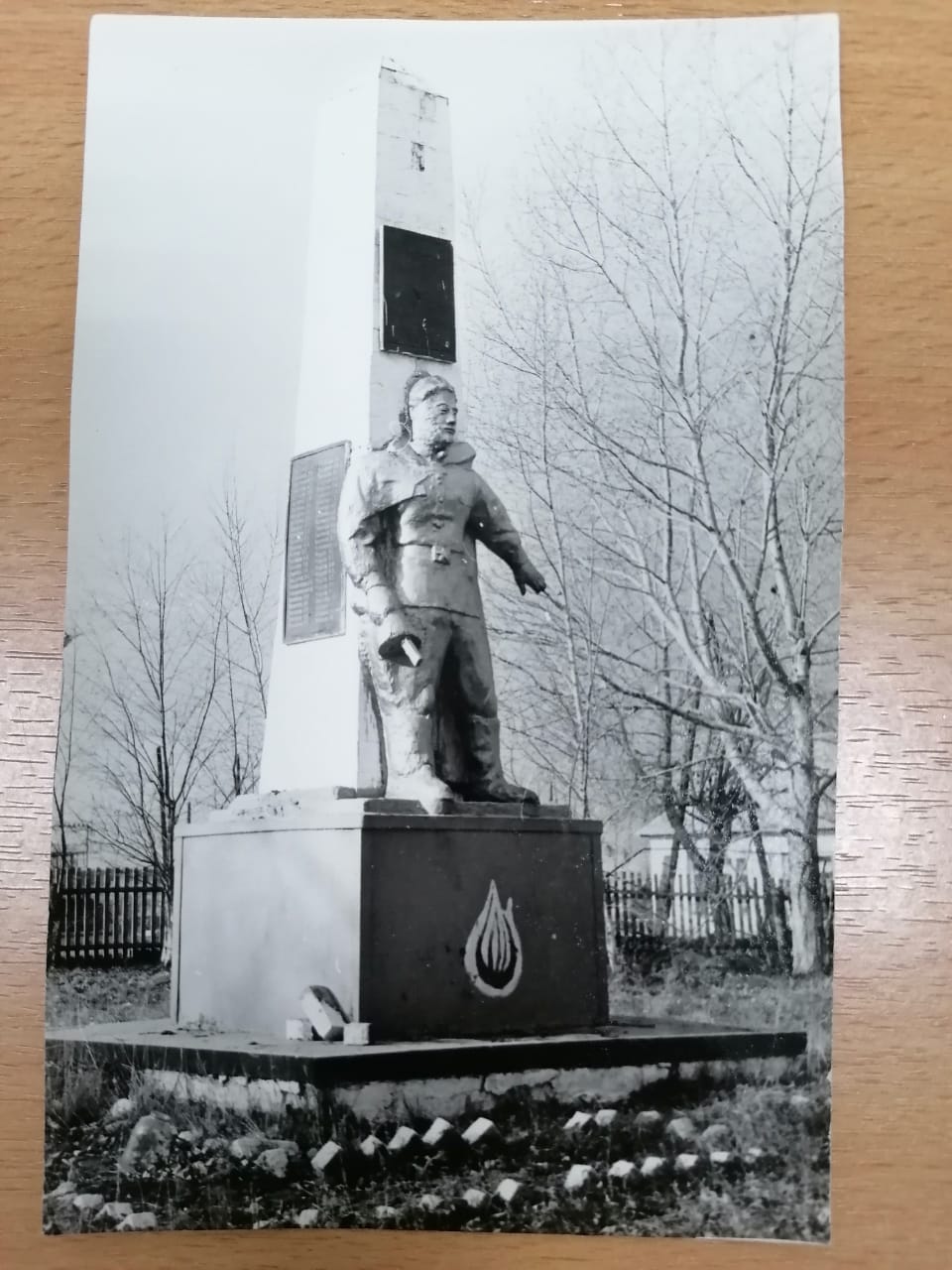 Памятник Воину-победителюА сейчас на этом месте стоит другой памятник «Основателям села Грязновского» от благодарных потомков в честь 330- летия.
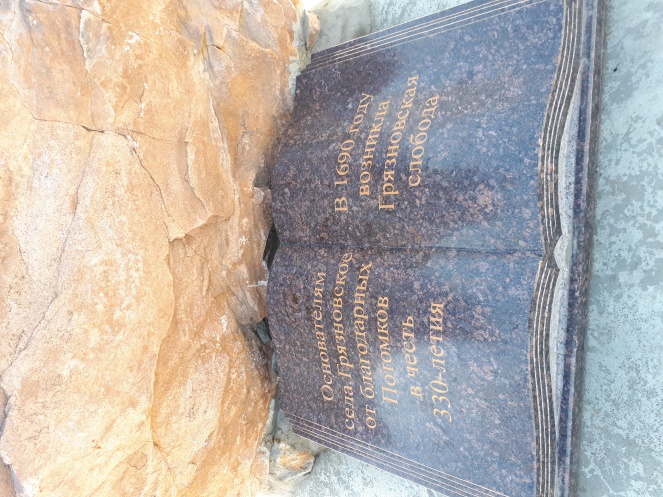 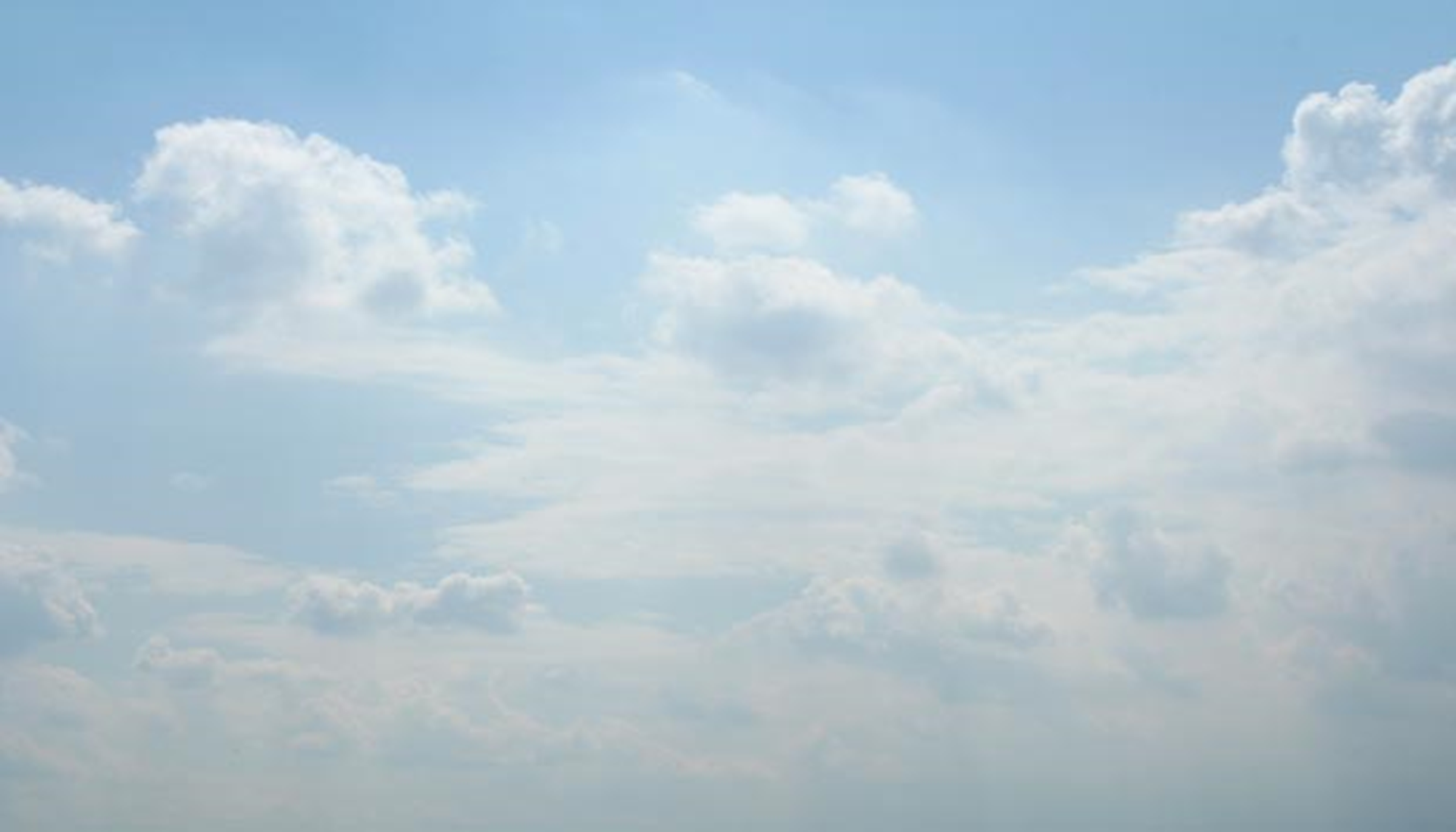 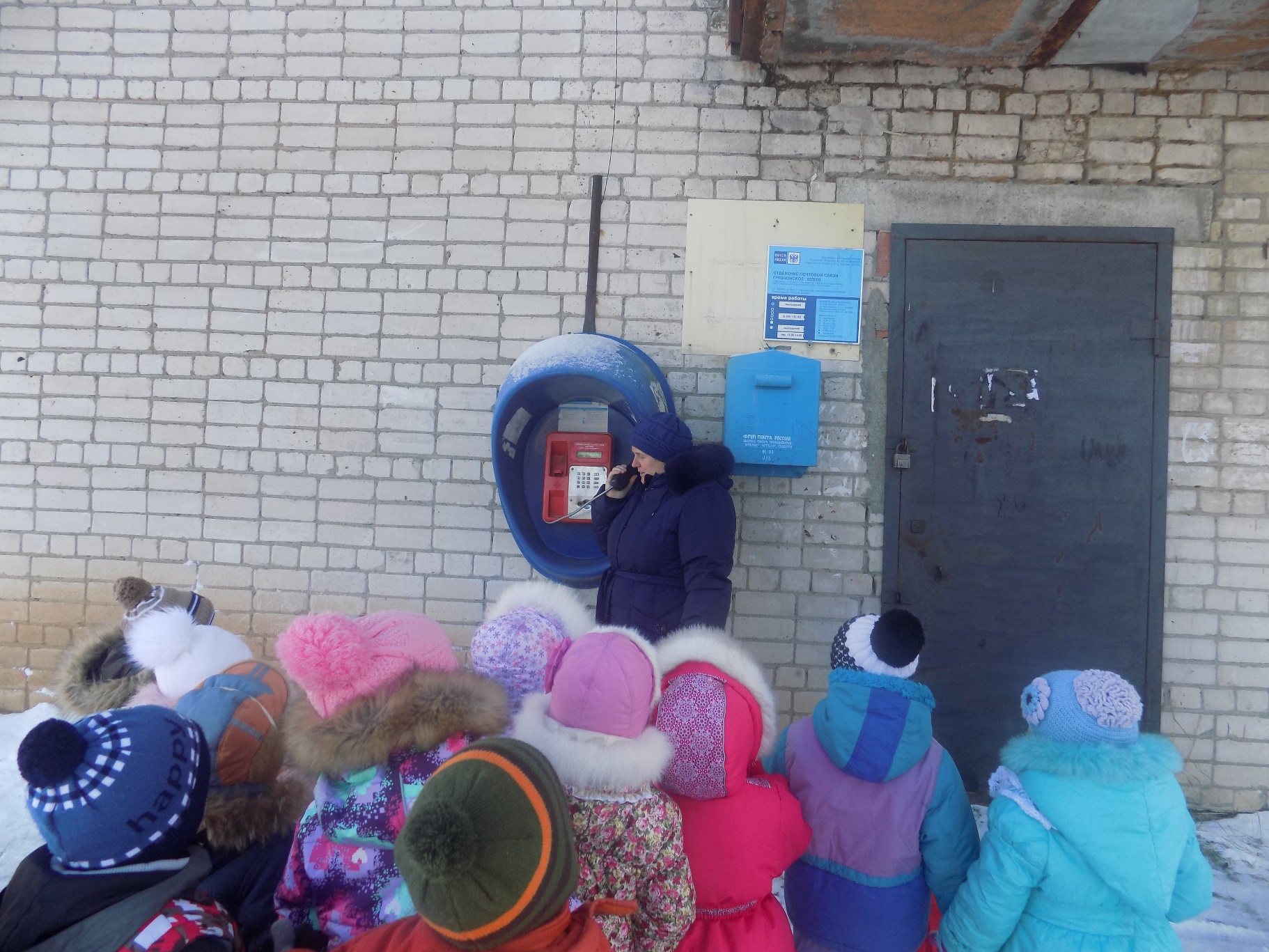 Мы любим ходить на экскурсию по нашему селу.
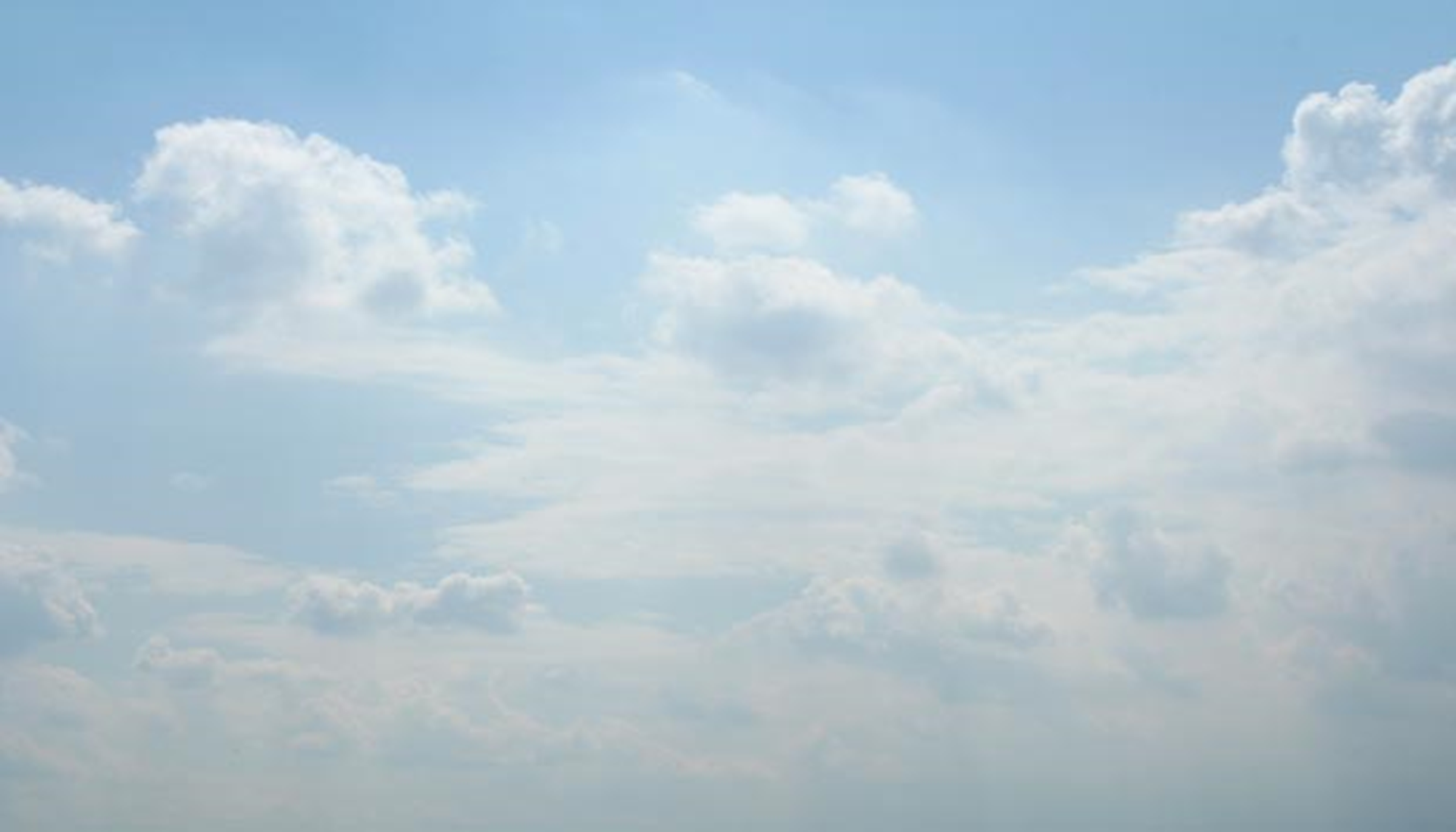 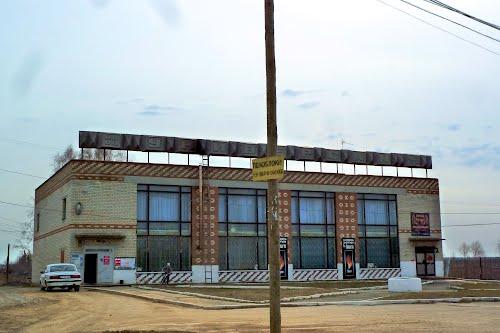 На месте «Универсама» находился  с ноября 1947 года детский дом.
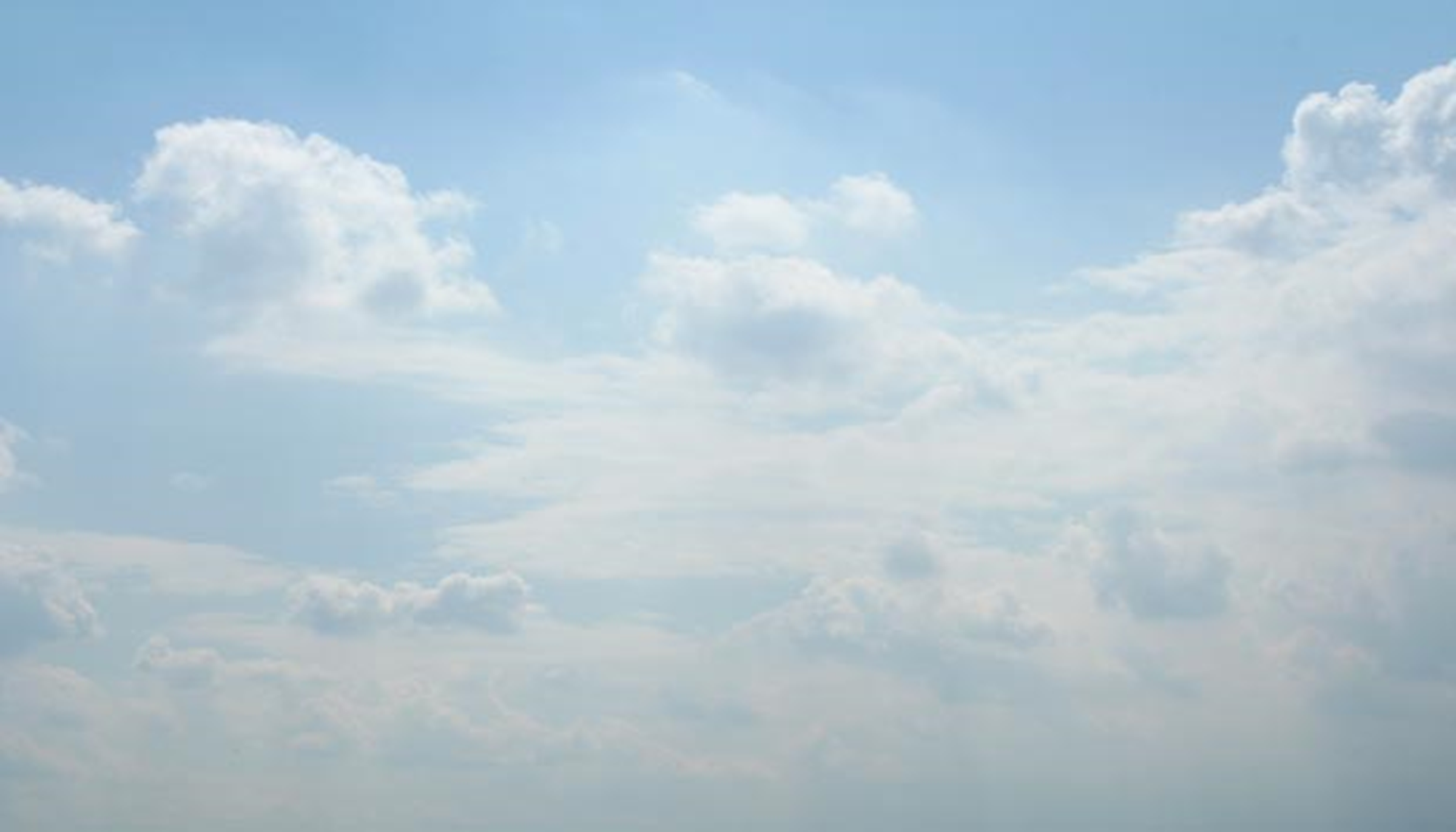 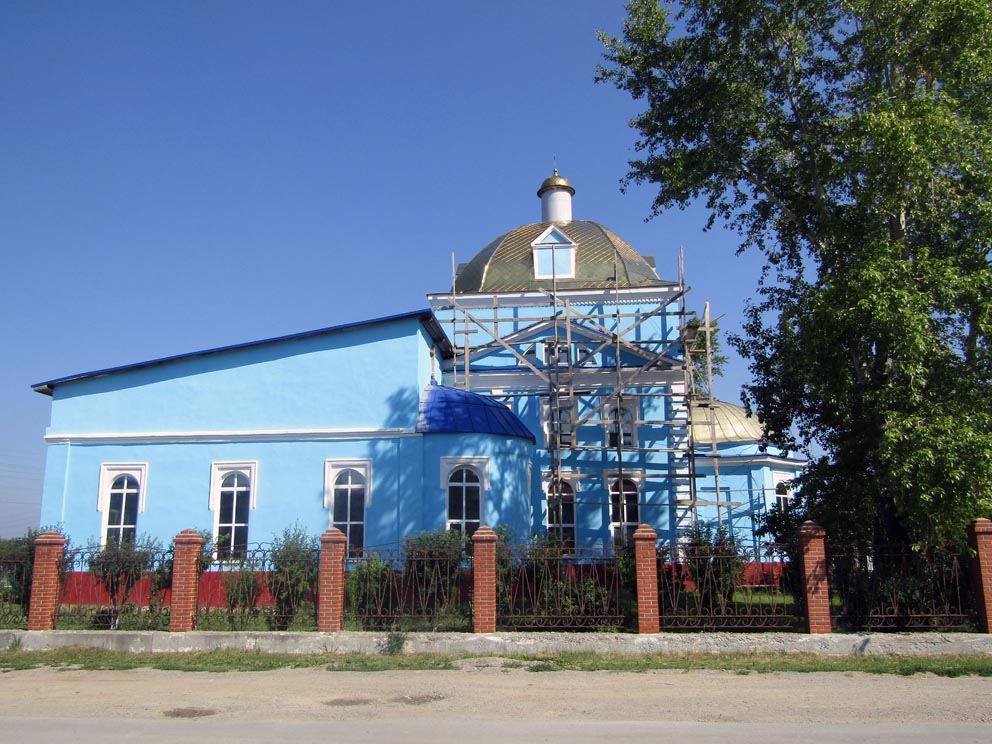 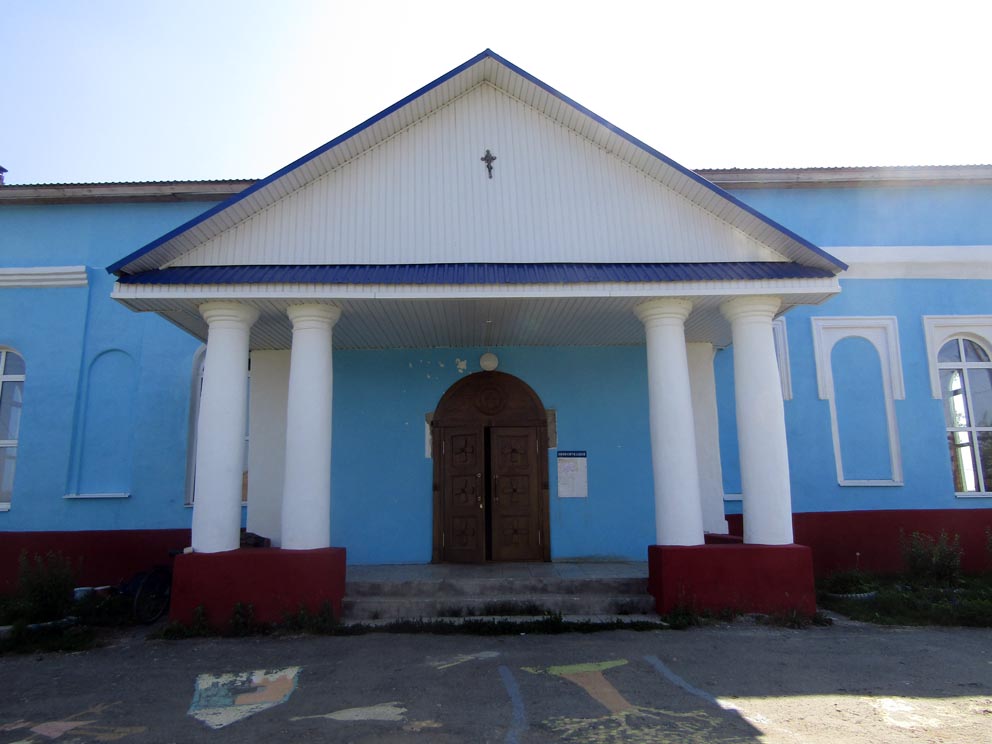 На высоком месте стоит храм. Это место называлось Горой.
Храм Покрова Пресвятой Богородицы
Течет-течет - не вытечет; Бежит-бежит - не выбежит.                                    (речка)На территории нашего села протекает река Грязнушка.
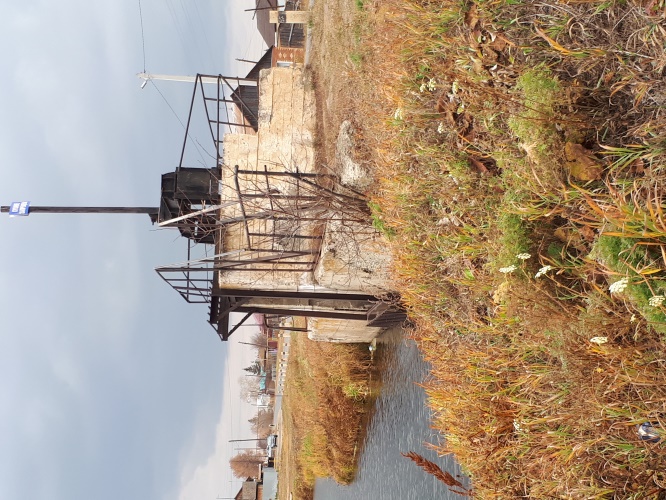 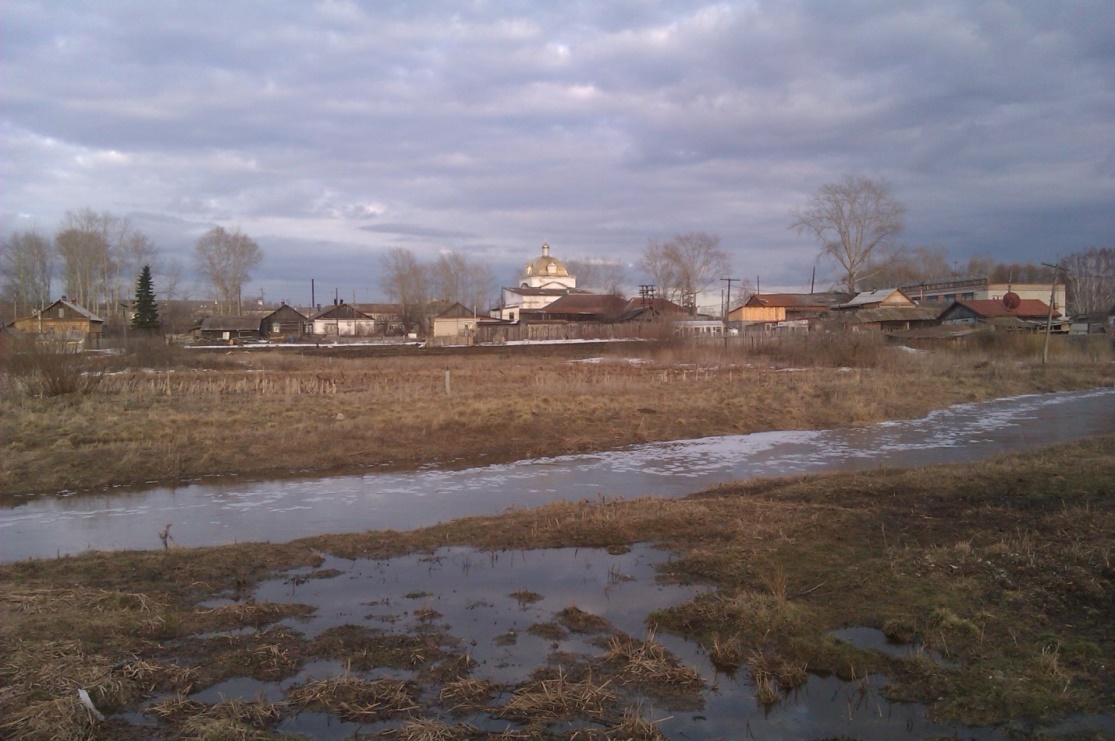 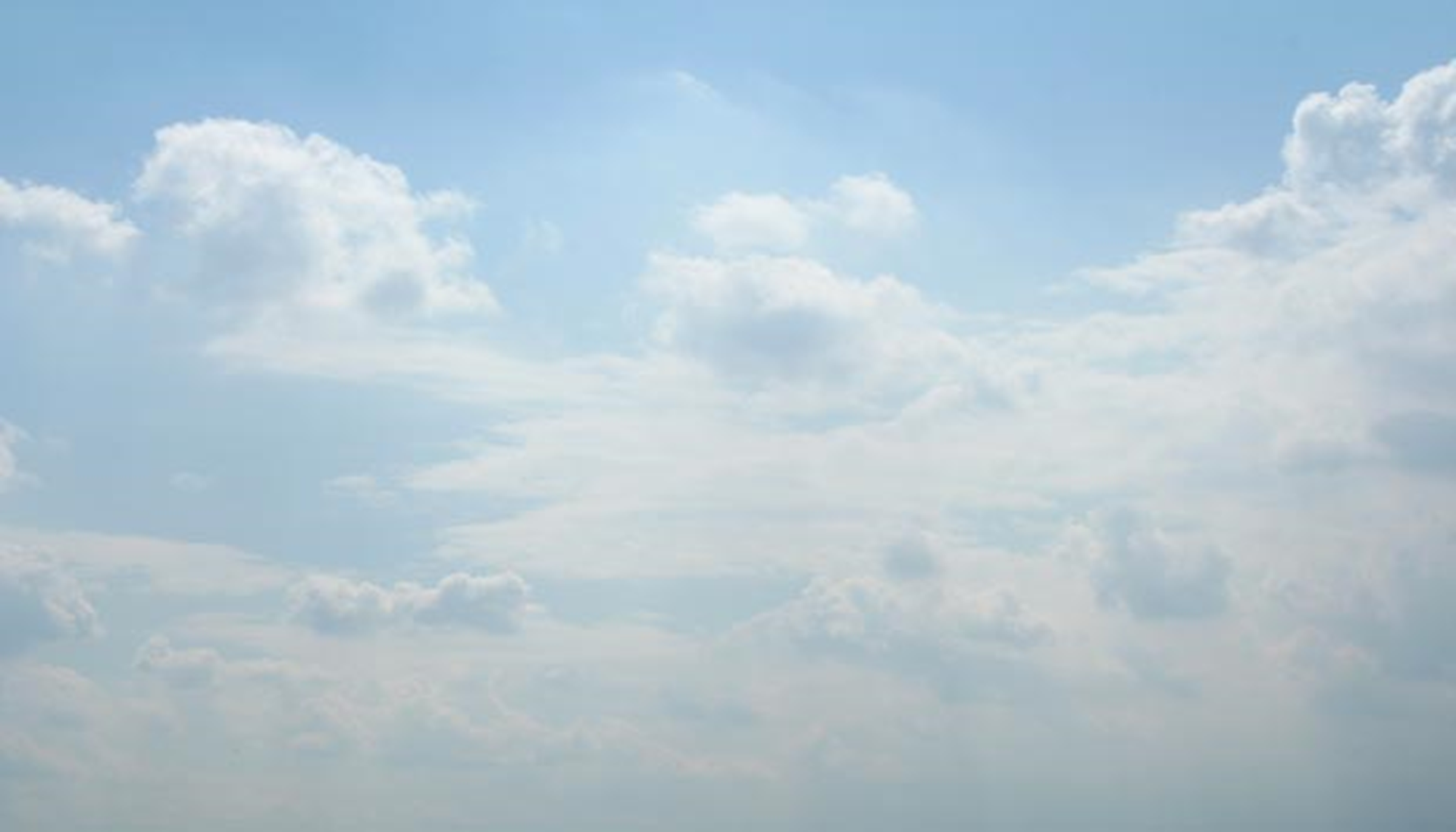 Администрация
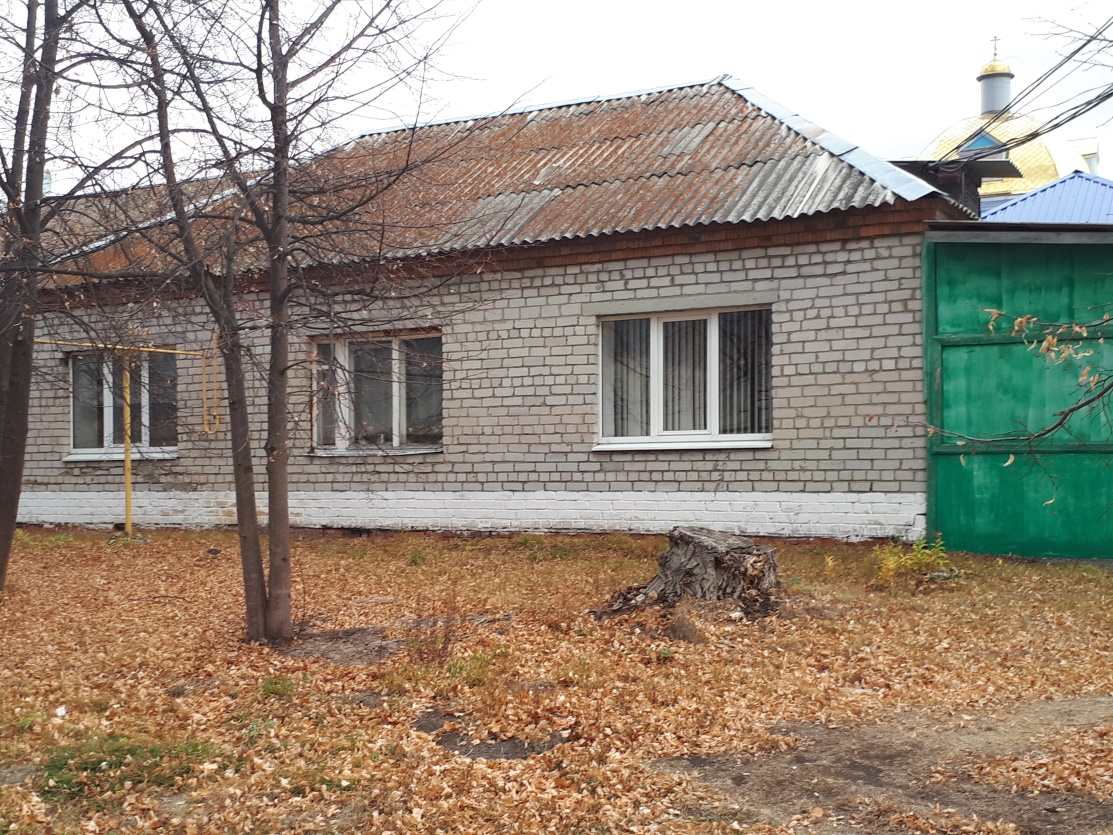 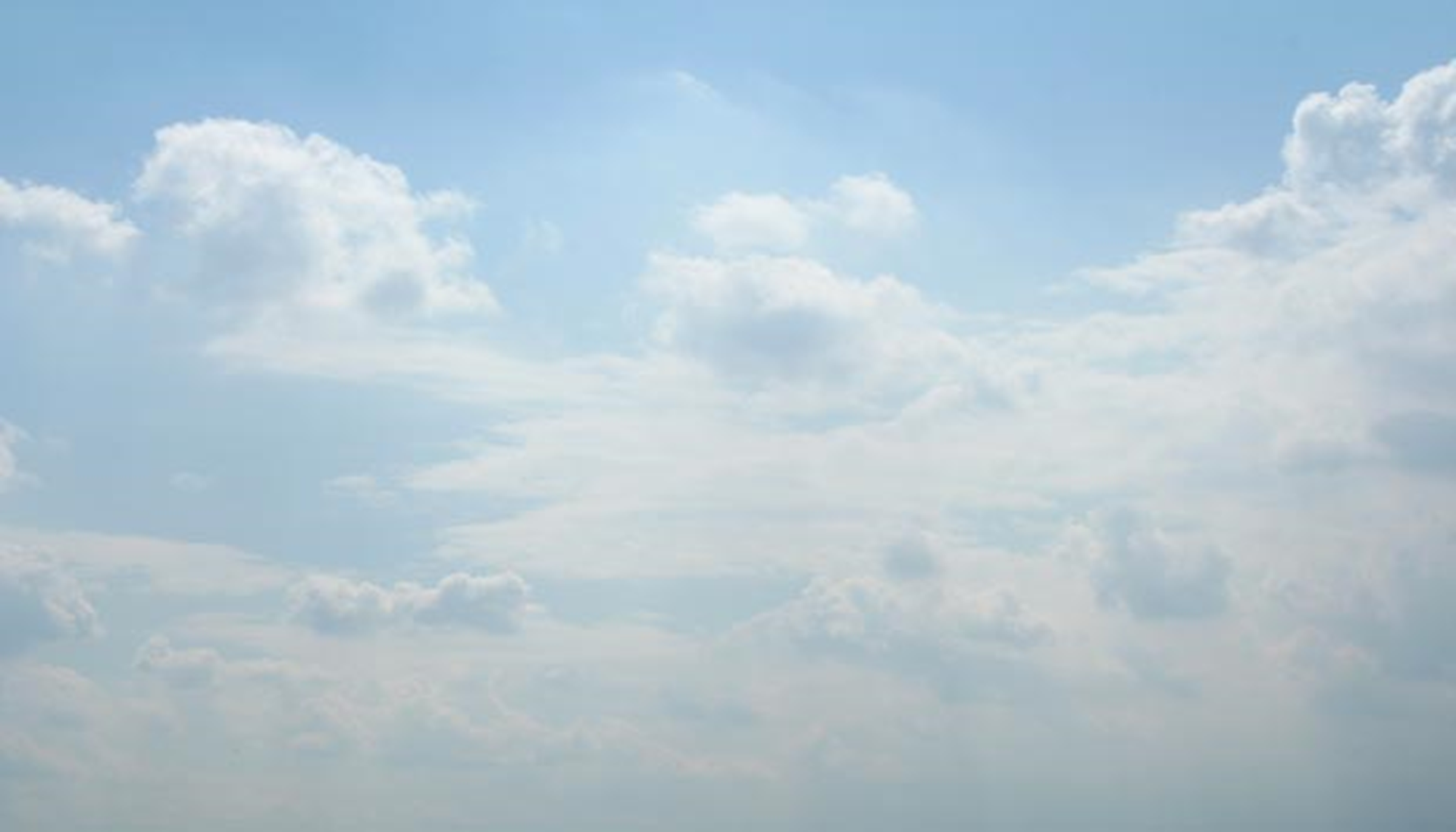 Пожарная часть
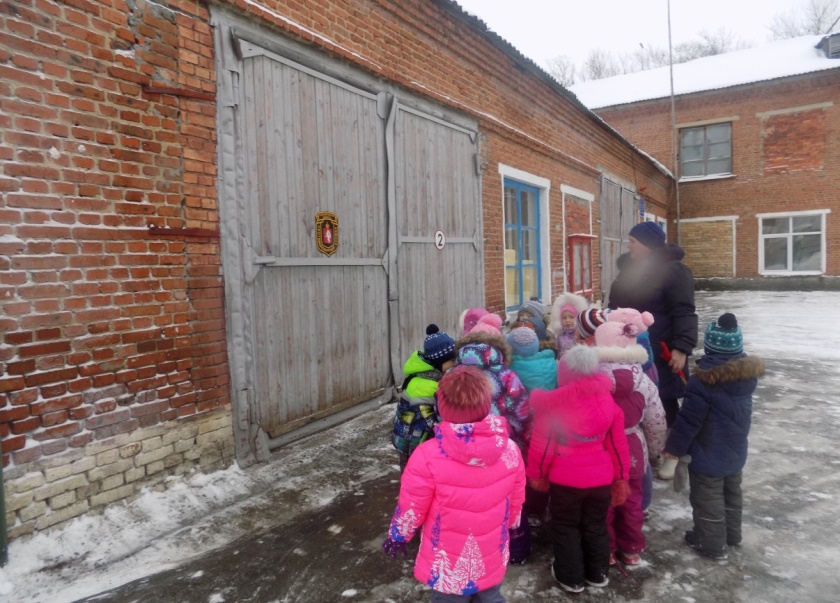